Figure 1. Views of the frontal, ventral, medial, and lateral aspects of the human brain show the location of the TP. ...
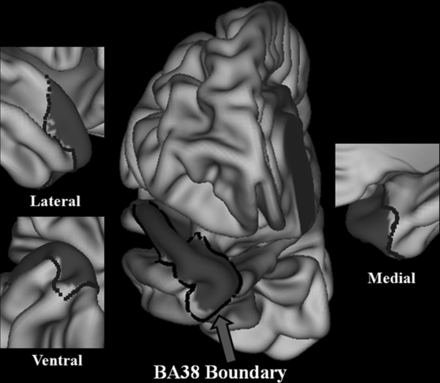 Cereb Cortex, Volume 24, Issue 12, December 2014, Pages 3365–3378, https://doi.org/10.1093/cercor/bht196
The content of this slide may be subject to copyright: please see the slide notes for details.
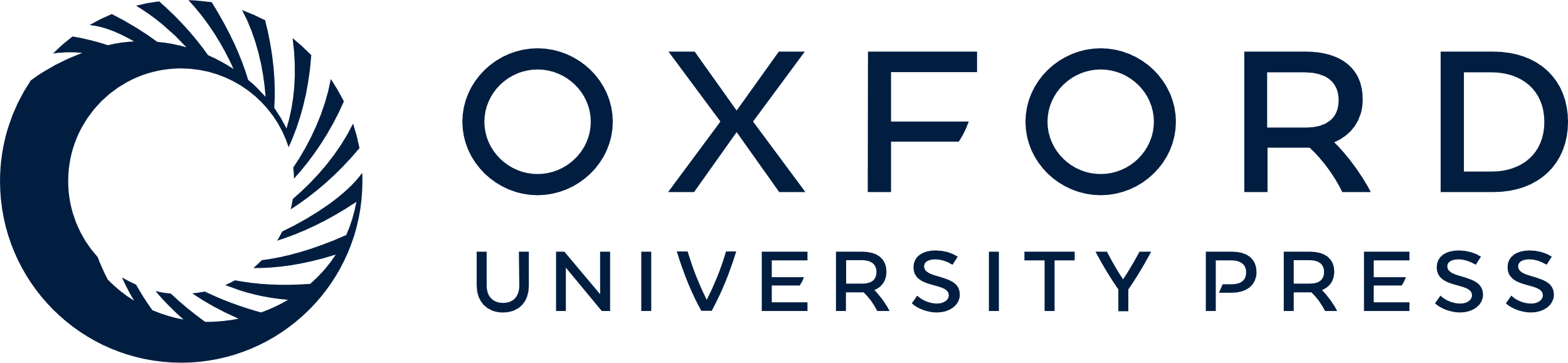 [Speaker Notes: Figure 1. Views of the frontal, ventral, medial, and lateral aspects of the human brain show the location of the TP. The TP is defined on the MNI152 brain template with a black line indicating the boundary of BA38 from the Brodmann surface atlas in the Caret5 software. The left TP was shown as an example for boundary definition and superimposed on the surface template.


Unless provided in the caption above, the following copyright applies to the content of this slide: © The Author 2013. Published by Oxford University Press. All rights reserved. For Permissions, please e-mail: journals.permissions@oup.com]
Figure 2. Connectivity-based parcellation of the TP into 3 subregions. The maximum probabilistic maps of the TP ...
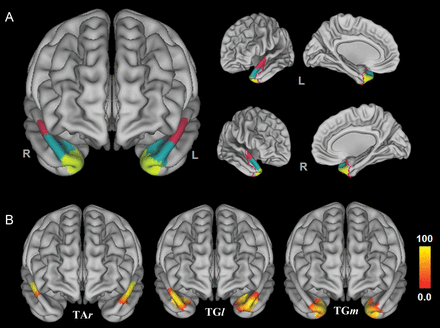 Cereb Cortex, Volume 24, Issue 12, December 2014, Pages 3365–3378, https://doi.org/10.1093/cercor/bht196
The content of this slide may be subject to copyright: please see the slide notes for details.
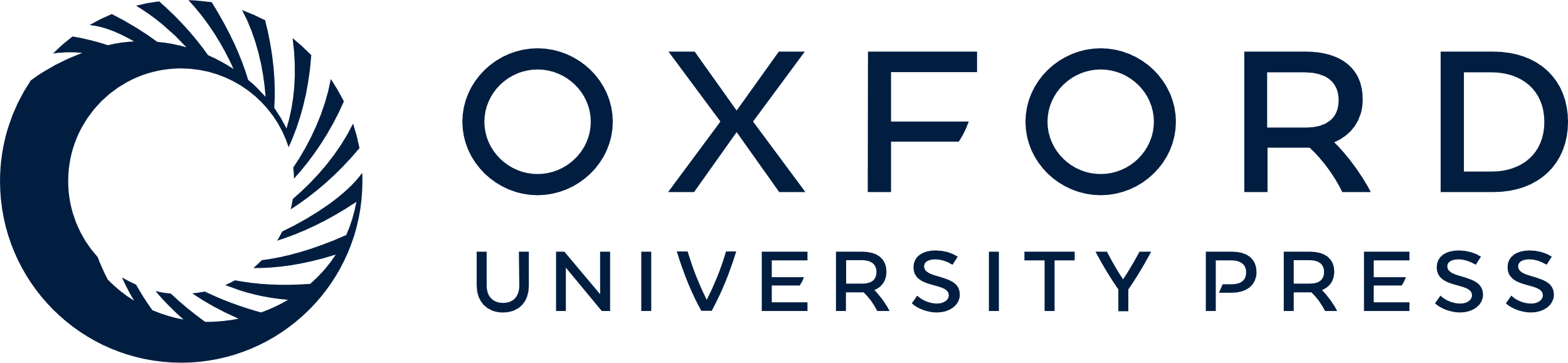 [Speaker Notes: Figure 2. Connectivity-based parcellation of the TP into 3 subregions. The maximum probabilistic maps of the TP subregions [TGm refers to the medial TP (yellow); TGl refers to the lateral TP (green), and TAr refers to the dorsal TP (red)] were presented in Figure 1A. Figure 1B showed the probabilities for each voxel in each TP cortex to be classified into 1 of the 3 clusters. The color scheme represented the probability of the overlapping brains in each voxel across all the subjects. The maps are projected onto a 3D brain surface using the Caret5 software.


Unless provided in the caption above, the following copyright applies to the content of this slide: © The Author 2013. Published by Oxford University Press. All rights reserved. For Permissions, please e-mail: journals.permissions@oup.com]
Figure 3. Average Cramer's V as an indication of clustering consistency. Cramer's V has values in the interval [0, 1] ...
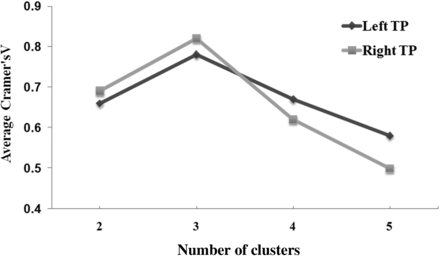 Cereb Cortex, Volume 24, Issue 12, December 2014, Pages 3365–3378, https://doi.org/10.1093/cercor/bht196
The content of this slide may be subject to copyright: please see the slide notes for details.
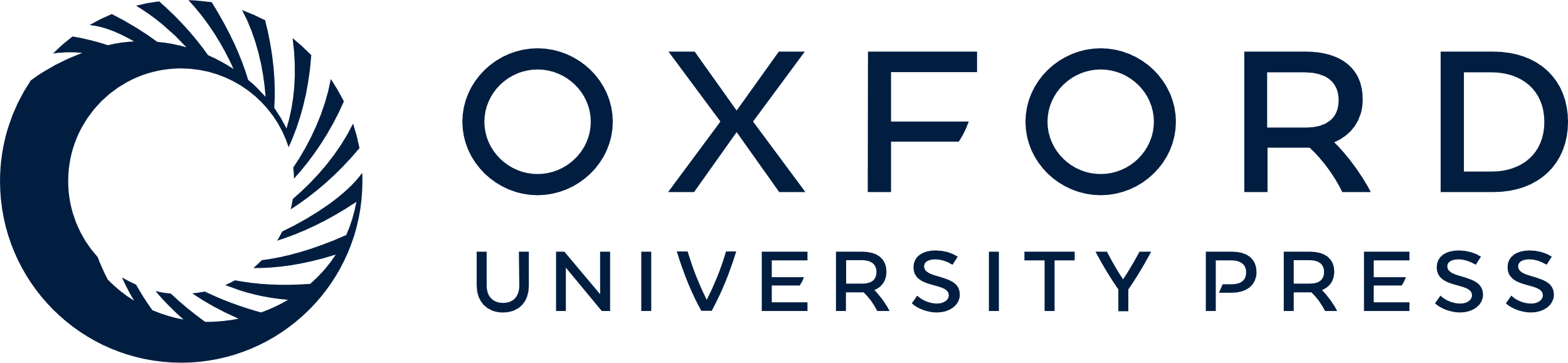 [Speaker Notes: Figure 3. Average Cramer's V as an indication of clustering consistency. Cramer's V has values in the interval [0, 1] in which high values indicate good consistency. A value of “1” indicates a perfect match. Cramer's V was significantly higher for the 2 and 3 cluster solutions.


Unless provided in the caption above, the following copyright applies to the content of this slide: © The Author 2013. Published by Oxford University Press. All rights reserved. For Permissions, please e-mail: journals.permissions@oup.com]
Figure 4. Population maps of the probabilistic tractography results from the left TGm, TGl, and TAr regions. Population ...
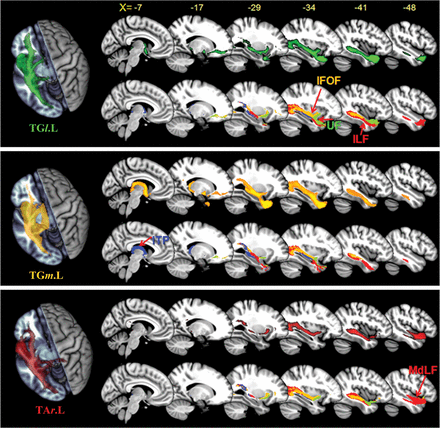 Cereb Cortex, Volume 24, Issue 12, December 2014, Pages 3365–3378, https://doi.org/10.1093/cercor/bht196
The content of this slide may be subject to copyright: please see the slide notes for details.
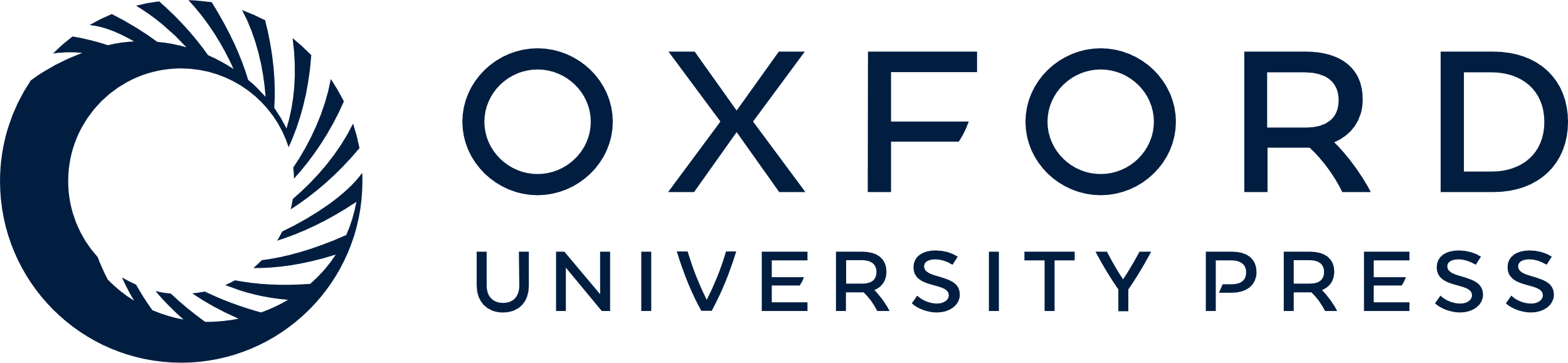 [Speaker Notes: Figure 4. Population maps of the probabilistic tractography results from the left TGm, TGl, and TAr regions. Population maps of the probabilistic tractography results from the bilateral TP subregions are shown on the ICBM152 template in the MNI space with MRIcron. The color scales represent the population probability of a voxel belonging to a pathway for the TP subregions: TGm (warm), TGl (gray-green), and TAr (red-yellow). The main fiber tracts, including the UF, IFOF, MdLF, ILF, and ITPs were illustrated and marked.


Unless provided in the caption above, the following copyright applies to the content of this slide: © The Author 2013. Published by Oxford University Press. All rights reserved. For Permissions, please e-mail: journals.permissions@oup.com]
Figure 5. The anatomical connectivity fingerprints and quantitative differences of the bilateral TP subregional ...
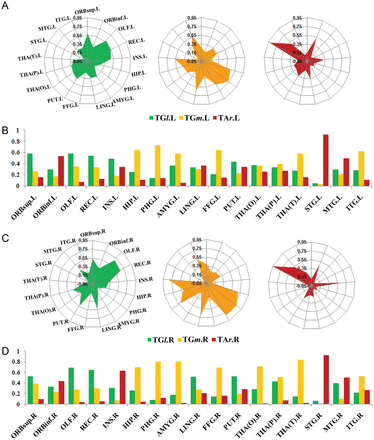 Cereb Cortex, Volume 24, Issue 12, December 2014, Pages 3365–3378, https://doi.org/10.1093/cercor/bht196
The content of this slide may be subject to copyright: please see the slide notes for details.
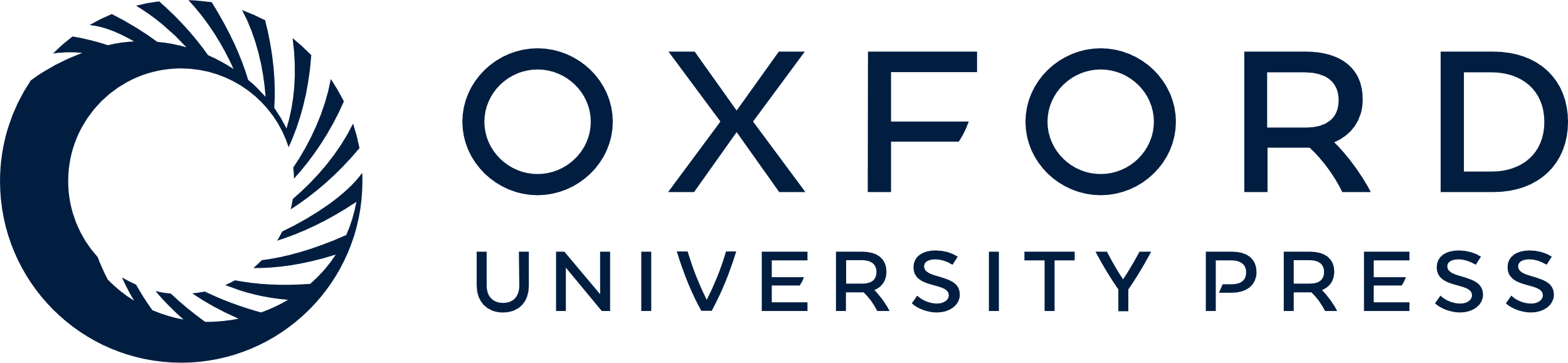 [Speaker Notes: Figure 5. The anatomical connectivity fingerprints and quantitative differences of the bilateral TP subregional connections with target areas. Using the 17 brain target regions in the same hemisphere, the anatomical connectivity fingerprints were expressed via radar graphs in 6 individual maps (A for the left TP and C for the right TP). The quantitative results of the differences of the bilateral TP subregional connections with target areas are shown on the bar graphs (B and D).


Unless provided in the caption above, the following copyright applies to the content of this slide: © The Author 2013. Published by Oxford University Press. All rights reserved. For Permissions, please e-mail: journals.permissions@oup.com]
Figure 6. Spatial distribution of the RSFC patterns for the left TP subregions and the medial, lateral, and dorsal TP ...
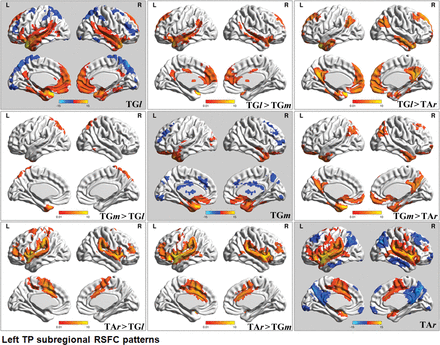 Cereb Cortex, Volume 24, Issue 12, December 2014, Pages 3365–3378, https://doi.org/10.1093/cercor/bht196
The content of this slide may be subject to copyright: please see the slide notes for details.
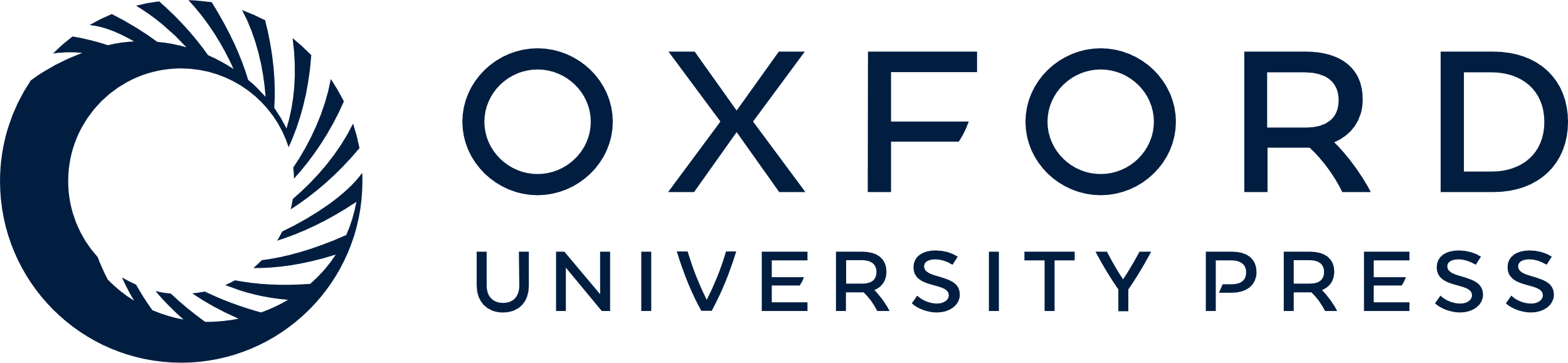 [Speaker Notes: Figure 6. Spatial distribution of the RSFC patterns for the left TP subregions and the medial, lateral, and dorsal TP subregional RSFC variations. Statistical parametric maps are displayed using a voxel-level statistical threshold of P < 0.05 corrected for the FDR, with a cluster extent threshold of 50 voxels. The RSFC and relevancy connection differences maps are projected onto a 3D brain surface with intensity scales representing the T-values.


Unless provided in the caption above, the following copyright applies to the content of this slide: © The Author 2013. Published by Oxford University Press. All rights reserved. For Permissions, please e-mail: journals.permissions@oup.com]